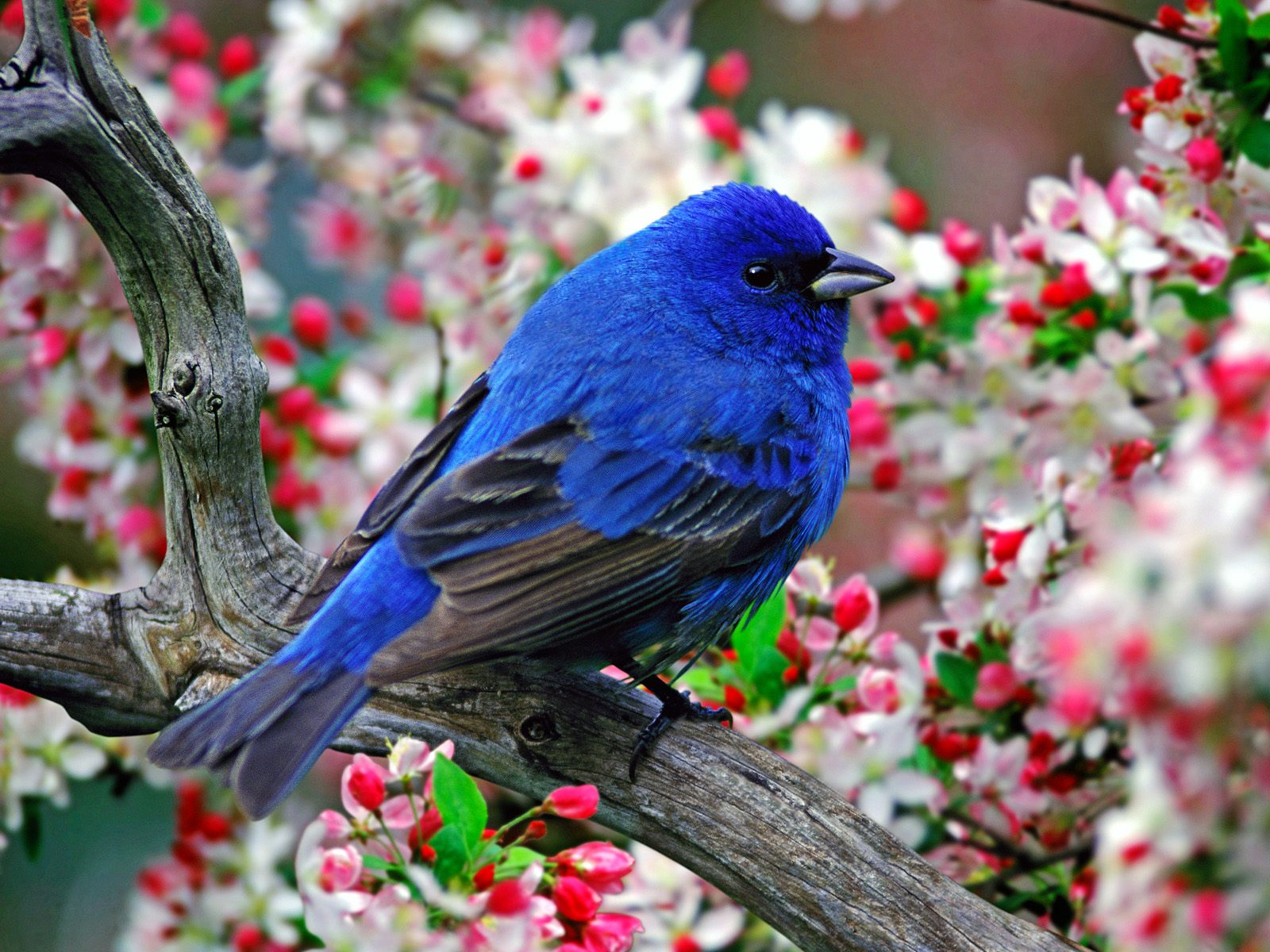 ¯^vMZg
Tuesday, August 4, 2020
1
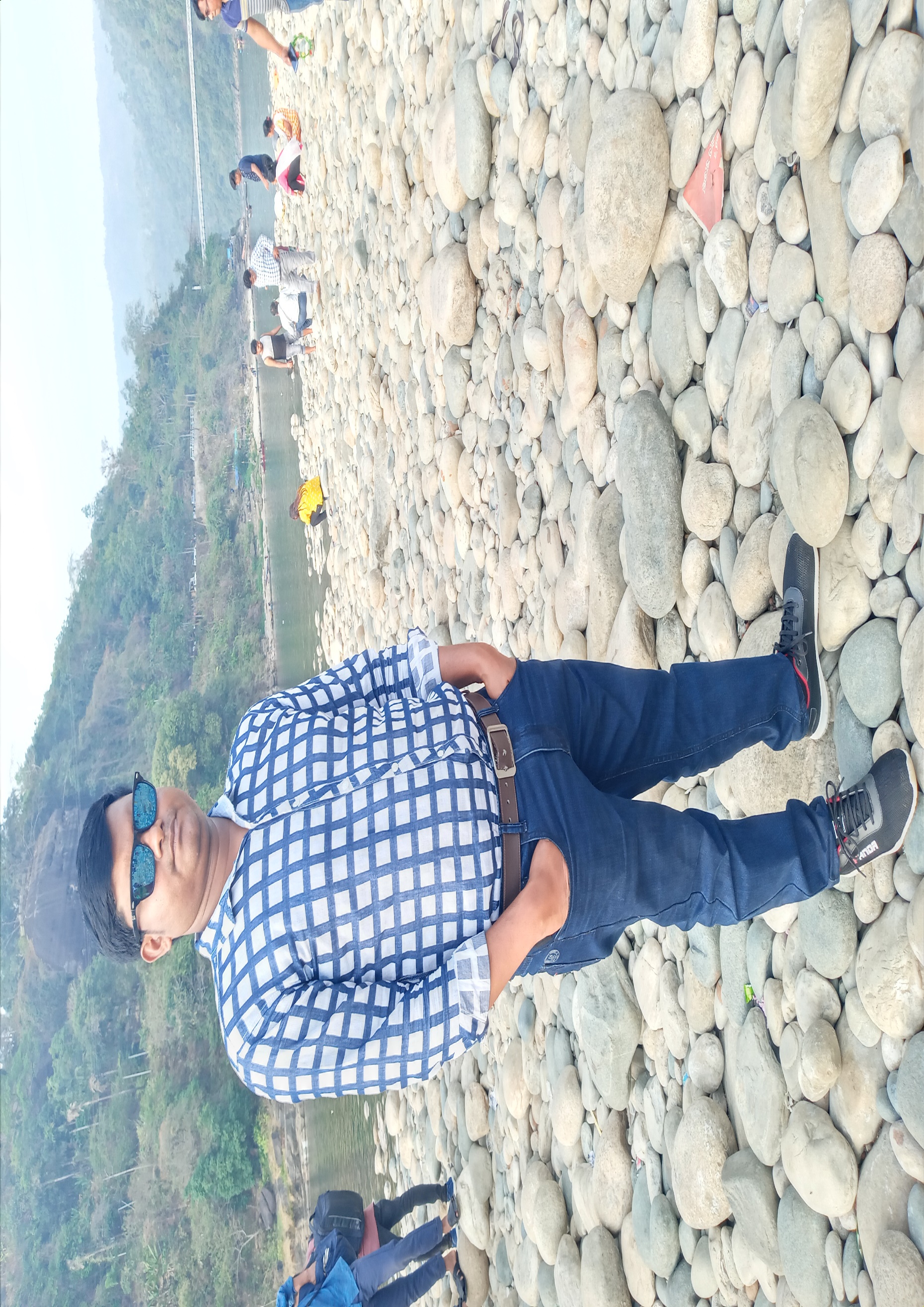 cwiwPwZ
‡kÖwY: `kg
welq: evsj 2q
cvV: e¨vKiY
‡gvU wkÿv_©x: 100
ZvwiL: 00/10/2020
‡gv: mvweDj Bmjvg
mnKvix wkÿK
jyrdyi ingvb nvB ¯‹zj GÛ K‡jR|
Tuesday, August 4, 2020
2
wkLb dj
e¨vKi‡Yi ms½v ej‡Z cvi‡e|
e¨vKi‡Yi Avwe¯‹vi m¤ú‡K© Rvb‡Z cvi‡e|
e¨vKi‡Yi Av‡jvP¨ welq wK wK ? Zv ej‡Z cvi‡e|
e¨vKiY cv‡Vi ¸iæZ¡ ev cÖ‡qvRbxqZv ej‡Z cvi‡e|
3
Tuesday, August 4, 2020
e¨vKi‡Yi ms½v:
†h k¯¿ Rvwb‡j fvlv ï×iƒ‡c wjwL‡Z, cwo‡Z I ewj‡Z cviv hvq, Zv‡K e¨vKiY e‡j|
Tuesday, August 4, 2020
4
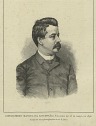 QwewU Kvi?
evsjv e¨vKiY me©cª_g †j‡Lb GKRb cZ©ywMR cvw`ª , bvg gv‡bvGj `¨v Avmmy¤úmuvg | e¨vKiYwUi iPbv Kvj- 1743 wLª÷ã| ZLb evsjv nid wQj bv e‡j †ivgvb Aÿ‡i MÖš’wU gyw`ªZ nq|
5
Tuesday, August 4, 2020
Bs‡iwR fvlvq cÖ_g evsjv e¨vKiY iPbv K‡ib †K ?
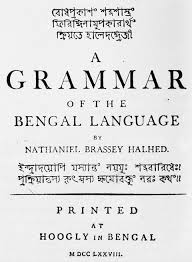 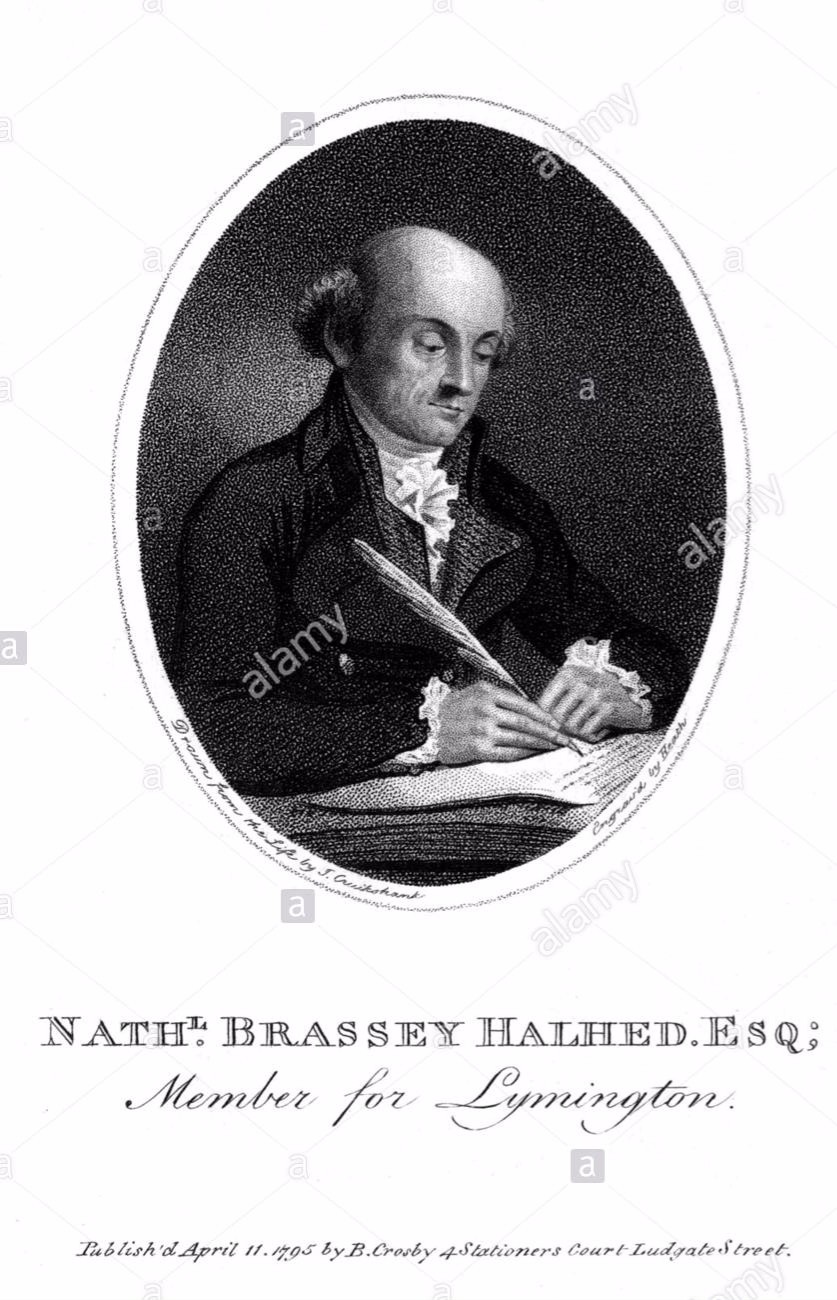 b¨v_vwb‡qj eªvwm n¨vj‡nW|
Zuvi e¨vKi‡Yi bvg n‡jv- (ÔG MÖvgvi Ad `¨v ‡e•Mwj j¨v•My‡qR Õ( 1778 wLª÷ã|
Tuesday, August 4, 2020
6
Gi ci †h evsjv e¨vKiY iPbv K‡ib-
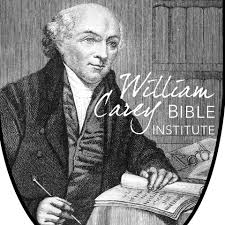 DBwjqvg †Kwi 1801 wLª÷‡ã evsjv fvlvi e¨vKiY msKjb K‡ib|
7
Tuesday, August 4, 2020
evsjv fvlvq cÖ_g evsjv e¨vKiY iPbv K‡ib †K?
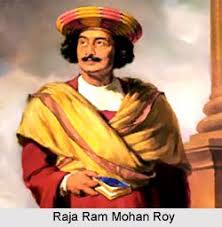 ivRv ivg‡gvnb ivq| Zuvi e¨vKi‡Yi bvg n‡jv- Ô‰Mvwoq e¨vKiYÕ, cÖKvk mvj 1833|
8
Tuesday, August 4, 2020
e¨vKi‡Yi Av‡jvP¨ welq PviwU|
h_v-
2. iƒcZË¡ ev c` cÖKiY
1.aŸwbZË¡
3. evK¨ZË¡ ev evK¨ cÖKiY
4. A_©ZË¡ ev evMv_© weÁvb
9
Tuesday, August 4, 2020
a¦wbZË¡ :
aŸwbZ‡Ë¡ mvaviYZ aŸwb, aŸwbi D”PviY, aŸwbi web¨vm, aŸwb cwieZ©b, eY©, mwÜ, Y-Z¡ I l-Z¡ weavb cÖf…wZ Av‡jvwPZ nq|
G As‡k k‡ãi cÖKvi, c‡`i cwiPq, k‡ãi MVb, DcmM©, cÖZ¨q, wefw³, wj•M, ePb, KviK, mgvm, wµqvcÖKiY, k‡ãi e¨rcwË BZ¨vw` wel‡q Av‡jvwPZ nq|
iæcZË¡ ev c` cÖKiY :
Tuesday, August 4, 2020
10
evK¨ZË¡ ev evK¨cÖKiY:
evK¨ m¤^‡Ü Av‡jvPbv, c`µg, evMaviv, evK¨ ms‡KvPb, we‡qvRb weivgwP‡ýi e¨envi BZ¨vw` welq wb‡q Av‡jvPbv Kiv nq|
A_©ZË¡ ev evMv_© weÁvb:
k‡ãi A_©wePvi, ev‡K¨i A_©wePvi, A‡_©i wewfbœ cÖKvi BZ¨vw` welq Av‡jvwPZ nq|
11
Tuesday, August 4, 2020
e¨vKiY cv‡Vi ¸iæZ¡ ev cÖ‡qvRbxqZv:
e¨vKi‡Yi gva¨‡g fvlvq wewfbœ Dc`v‡bi cÖK…wZ I ¯^iƒc we‡kølY Kiv hvq|
e¨vKiY fvlvi wewfbœ Dcv`v‡bi m¤úK© wbY©q mnvqZv K‡i|
e¨vKiY fvlvi wewfbœ Dcv`v‡bi MVb-cÖK…wZ Ges †m m‡ei e¨envi wewa m¤ú‡K© aviYv †`q|
Tuesday, August 4, 2020
12
4. e¨vKiY mvwn‡Z¨i im Av¯^v`b Ki‡Z mnvqZv K‡i|
5. e¨vKiY fvlvi weï× cÖ‡qv‡Mi Kjv-‡KŠkj m¤ú‡K© Dchy³ wkÿv ‡`q Ges fvlvi fzj- åvwšÍ m¤ú‡K© m‡PZb K‡i †Zv‡j|
Tuesday, August 4, 2020
13
evwoi KvR
e¨vKi‡Yi ms½v ej?
e¨vKi‡Yi Av‡jvP¨ welq wK wK ?
e¨vKiY cv‡Vi ¸iæZ¡ ev cÖ‡qvRbxqZv Av‡jvPbv Ki|
14
Tuesday, August 4, 2020
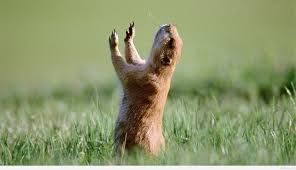 ab¨ev`
Tuesday, August 4, 2020
15